Three Ways to Structure Cooperative Learning: 
Informal-Formal-Base
 
Karl A. Smith
University of Minnesota
ksmith@umn.edu

Cooperative Jigsaw
JIGSAW SCHEDULE

COOPERATIVE GROUPS

PREPARATION PAIRS

CONSULTING/SHARING PAIRS

TEACHING/LEARNING IN COOPERATIVE GROUPS

WHOLE CLASS REVIEW
Preparation ~ 20 min
		
Teach & Learn  ~ 15 min
	Informal ~ 5 min
	Formal ~ 5 min
	Base ~ 5 min
Cooperative Learning Jigsaw:

Overview – CL Notes p. 8 – All 
Informal Cooperative Learning –Notes pp. 9-13 (9-10) – 1
Formal Cooperative Learning – Notes pp. 14-20 (14-15) – 2
Cooperative Base Groups – Notes pp. 21-22 – 3
Cooperative Jigsaw Objectives
Participants will be able to list and describe features of Informal, Formal and Base Cooperative Groups
Participants will be able to elaborate on multiple ways Positive Interdependence and Individual Accountability were structured
Participants will identify features to implement in their own lesson plans
Jigsaw Procedure (Adapted from Johnson, Johnson & Smith, 1998)

When you have information you need to communicate to students, an alternative to lecturing is a procedure for structuring cooperative learning groups called jigsaw (Aronson, 1978).

Task:  Think of a reading assignment you will give in the near future.  Divide the assignment into multiple (2- 4) parts.  Plan how you will use the jigsaw procedure. 

Procedure: Positive Interdependence is structured in the jigsaw method through creating resource interdependence.  The steps for structuring a "jigsaw" lesson are:

 1. Cooperative Groups:  Distribute a set of instructions and materials to each group.  The set needs to be divisible into the number of members of the group (2, 3, or 4 parts).  Give each member one part of the set of materials.

 2. Preparation Pairs:  Assign students the cooperative task of meeting with someone else in the class who is a member of another learning group and who has the same section of the material to complete two tasks:
  a. Learning and becoming an expert on their material.
  b. Planning how to teach the material to the other members of their group.

 3. Practice Pairs:  Assign students the cooperative task of meeting with someone else in the class who is a member of another learning group and who has learned the same material and share ideas as to how the material may best be taught.  These "practice pairs" review what each plans to teach their group and how.  The best ideas of both are incorporated into each presentation.

 4. Cooperative Group:  Assign students the cooperative tasks of:
  a. Teaching their area of expertise to the other group members.
  b. Learning the material being taught by the other members.

 5. Evaluation:  Assess students' degree of mastery of all the material.  Recognize those groups where all members reach the preset criterion of excellence.
Preparation Pairs 

TASKS:
	a.	Master Assigned Material – Skim Chapter
	b.	Plan How to Teach It To Group

PREPARE TO TEACH:
	a.	List Major Points You Wish to Teach – 3 – 5 points
	b.	List Practical Advice Related to Major Points
	c.	Prepare Visual Aids/Graphical Organizers
	d.	Prepare Procedure to Make Learners Active, Not Passive

COOPERATIVE: One Teaching Plan From The Two Of You, Both Of You Must Be Ready to Teach
Processing

Please complete the sentence: 

One thing you did that helped me learn was . . .
Consulting/Practice Pairs 

TASKS:
Find Someone Who Prepared To Teach the Same Section
Prepare Your Teaching Plan
Listen Carefully To Other’s Teaching Plan
Incorporate Other’s Best Ideas Into Your     Plan

COOPERATIVE: Ensure Both of You Are Ready to Teach
Teach and Learn Group

TASK: Learn ALL the Material (All three sections)

COOPERATIVE: 
	 	Goal: Ensure All Group Members Understand All Sections of Material
	 	Resource: Each Member Has One Part
	 	Roles:	Teach, Learn

EXPECTED CRITERIA FOR SUCCESS:  Everyone learns and teaches an area of expertise, Everyone learns others' area of expertise, Everyone summarizes and synthesizes
	
INDIVIDUAL ACCOUNTABILITY:
	Professor Monitors Participation of All Learners
	Team members check for understanding
	Individual implementation	

EXPECTED BEHAVIORS: Good Teaching, Excellent Learning, Summarizing, Synthesizing

INTERGROUP COOPERATION:  Whenever it is helpful, check procedures, answers, and strategies with another group.
Jigsaw -- Role of Listening Members

Clarify material by asking questions

Suggest creative ways to learn ideas and facts

Relate information to other strategies and elaborate

Present practical applications of information

Keep track of time

Appropriate Humor
JIGSAW SCHEDULE

COOPERATIVE GROUPS

PREPARATION PAIRS

CONSULTING/SHARING PAIRS

TEACHING/LEARNING IN COOPERATIVE GROUPS

WHOLE CLASS REVIEW
Jigsaw Processing
Things We Liked About It
Traps to Watch Out For
Cooperative Learning is instruction that involves people working in teams to accomplish a common goal, under conditions that involve both positive interdependence (all members must cooperate to complete the task) and individual and group accountability (each member is accountable for the complete final outcome).

Key Concepts

•Positive Interdependence
•Individual and Group Accountability
•Face-to-Face Promotive Interaction
•Teamwork Skills
•Group Processing
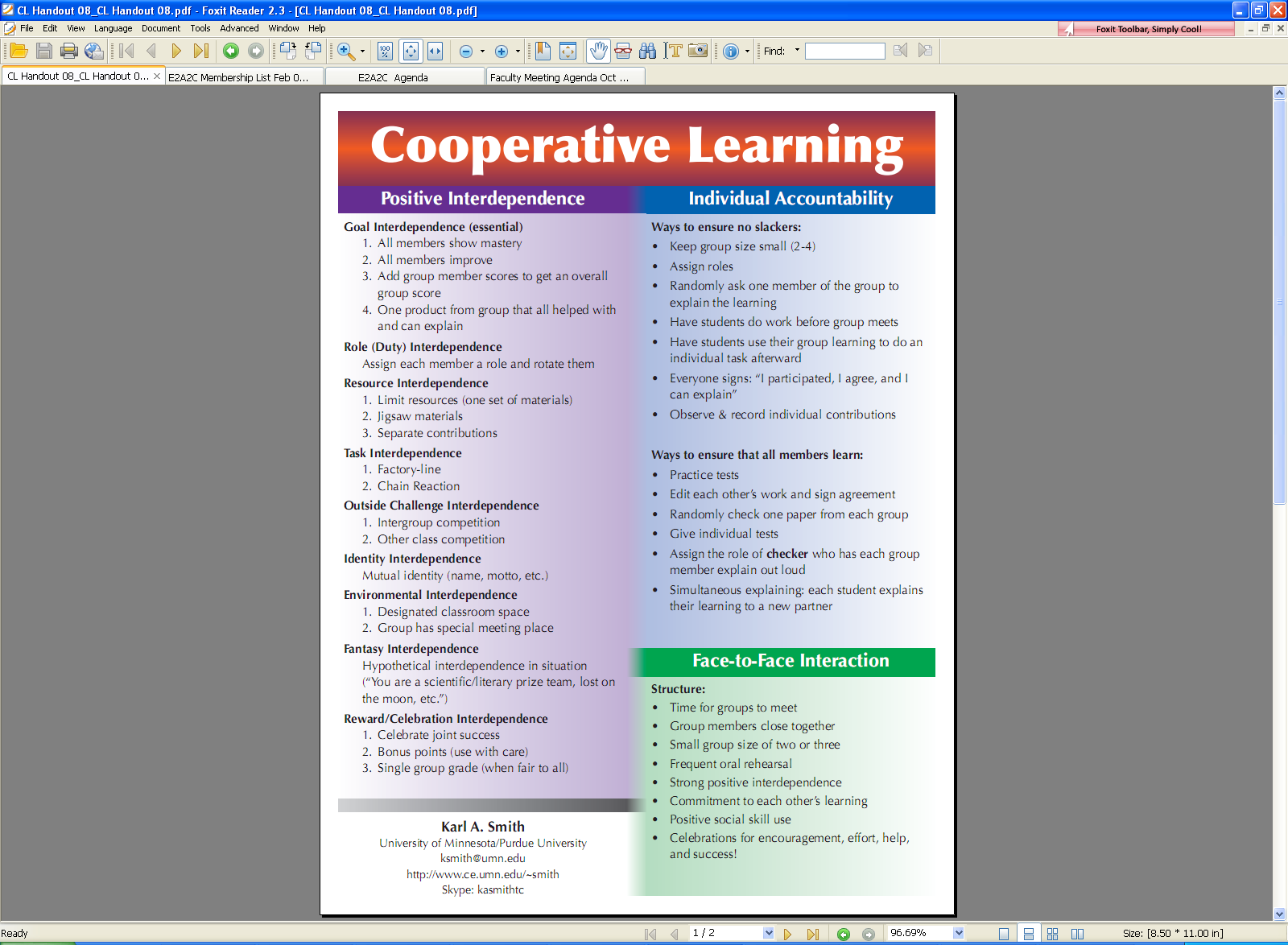 15
http://www.ce.umn.edu/~smith/docs/Smith-CL%20Handout%2008.pdf
Professor's Role in
Formal Cooperative Learning

1.	Specifying Objectives

2.	Making Decisions

3.	Explaining Task, Positive Interdependence, and Individual Accountability

4.	Monitoring and Intervening to Teach Skills

5.	Evaluating Students' Achievement and Group Effectiveness